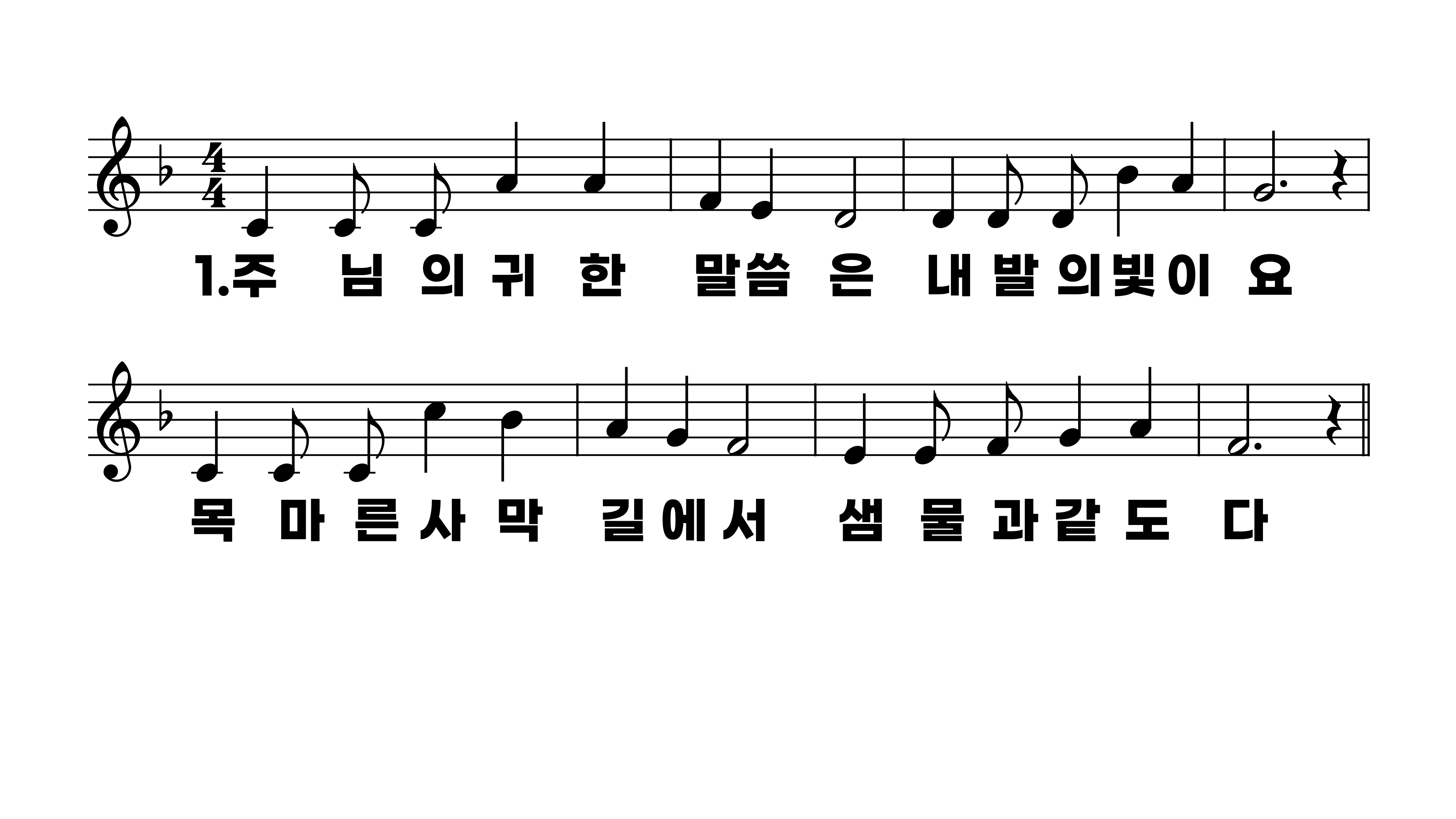 206장 주님의 귀한 말씀은
1.주님의귀한
2.굶주린나의
3.낮에는구름
4.하늘의깊은
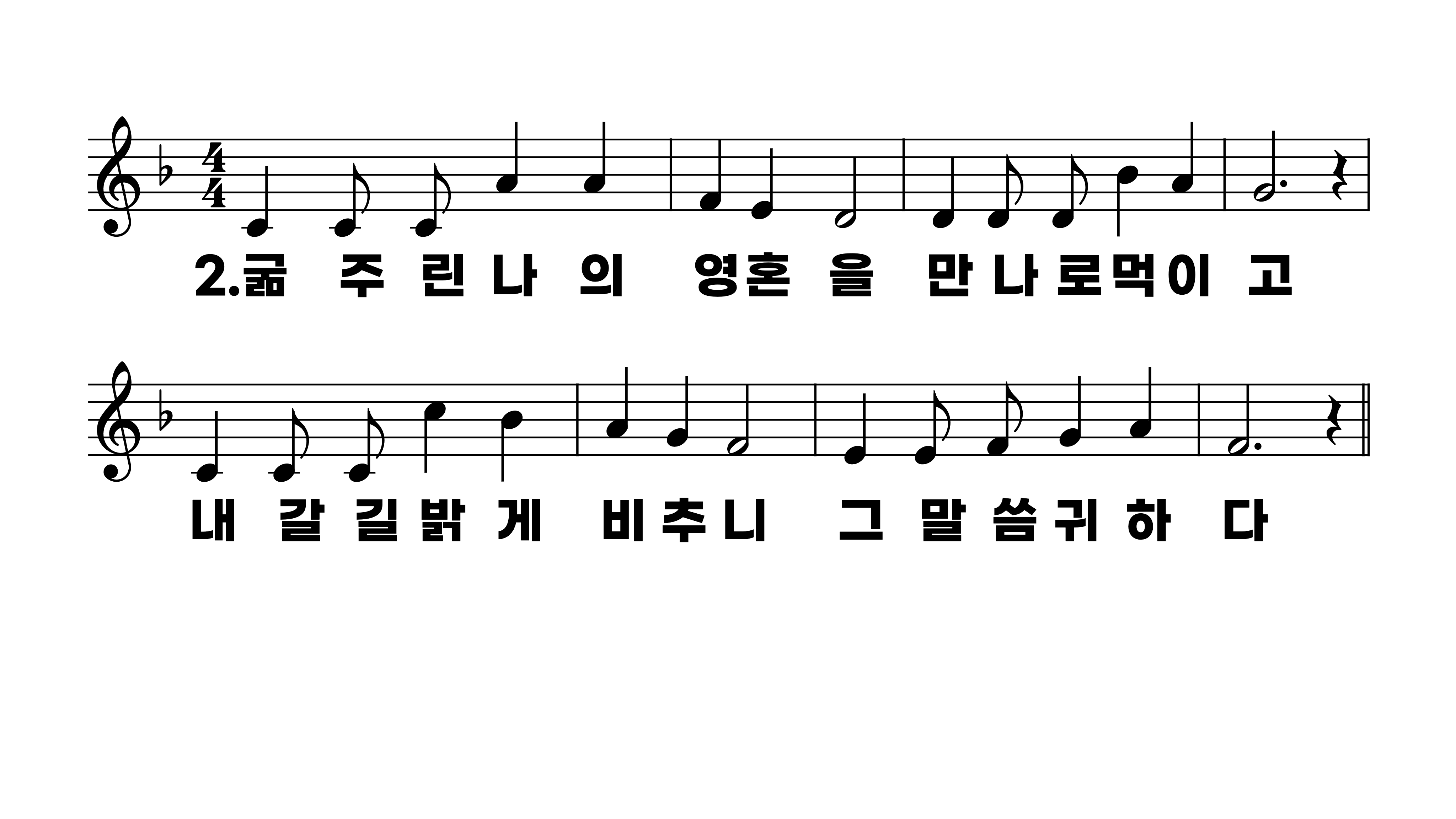 206장 주님의 귀한 말씀은
1.주님의귀한
2.굶주린나의
3.낮에는구름
4.하늘의깊은
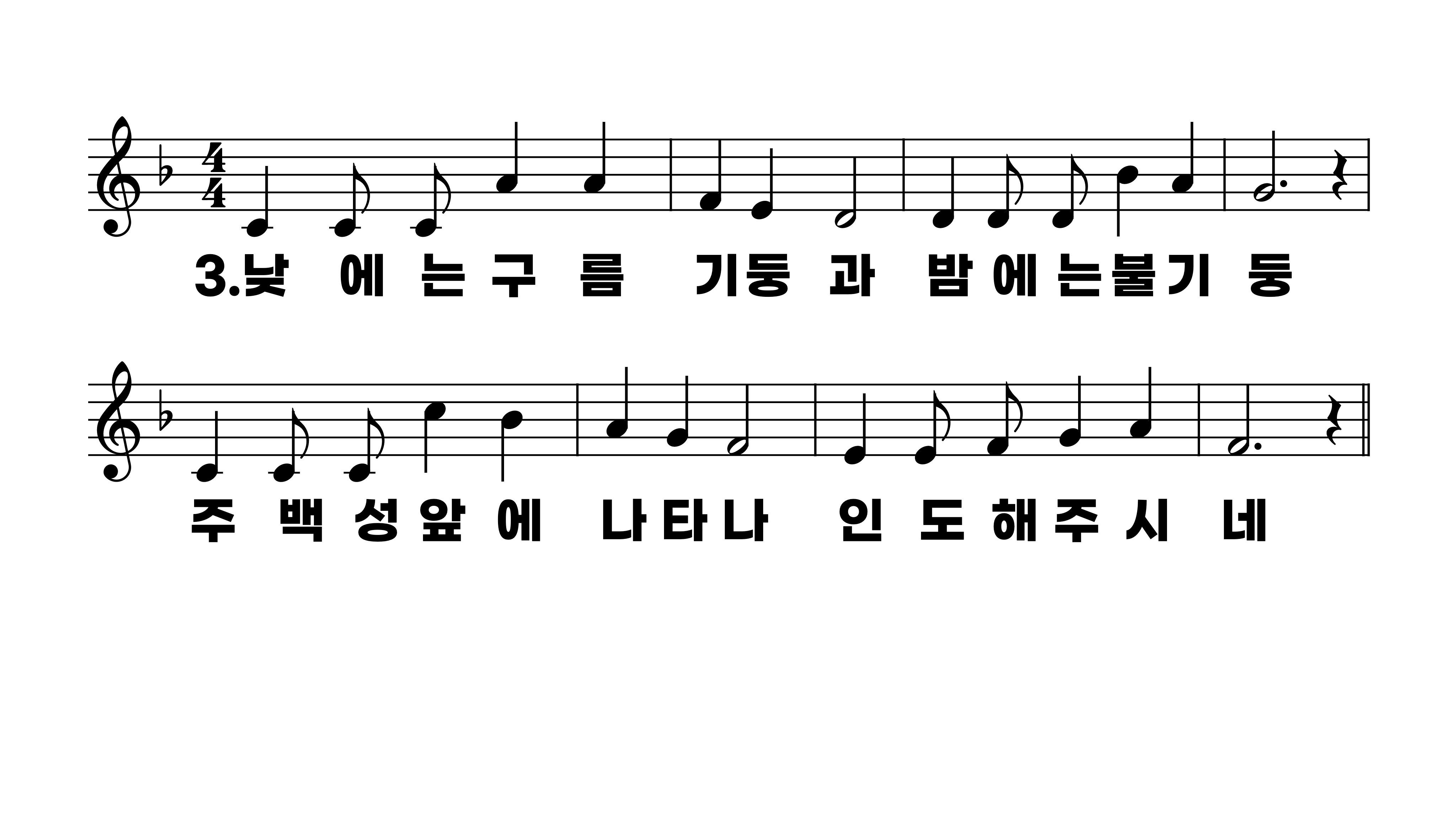 206장 주님의 귀한 말씀은
1.주님의귀한
2.굶주린나의
3.낮에는구름
4.하늘의깊은
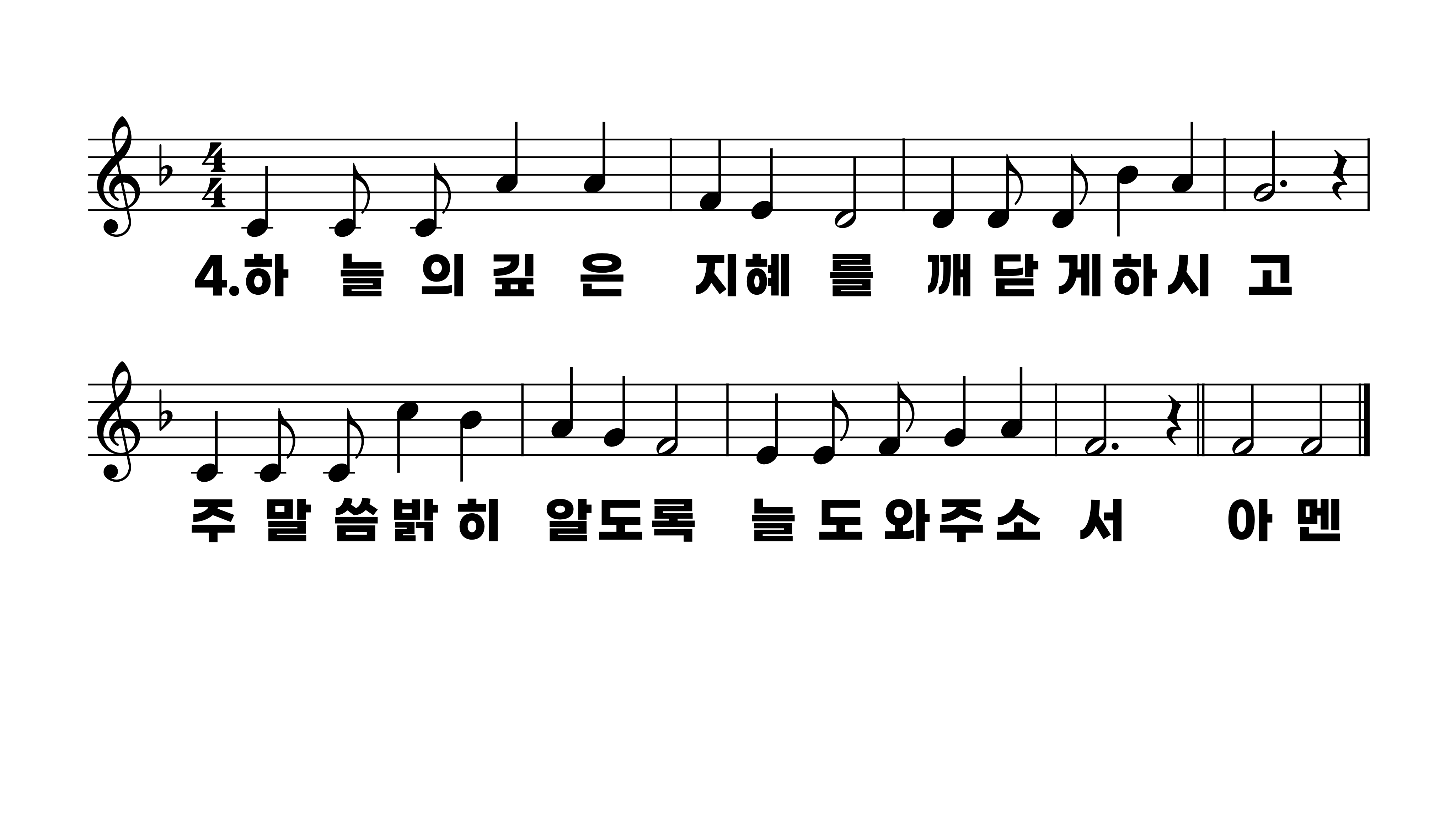 206장 주님의 귀한 말씀은
1.주님의귀한
2.굶주린나의
3.낮에는구름
4.하늘의깊은